GÉOGRAPHIE  - Thème n°2 

Les mobilités humaines transnationales
Chapitre 1
Un monde  de migrants
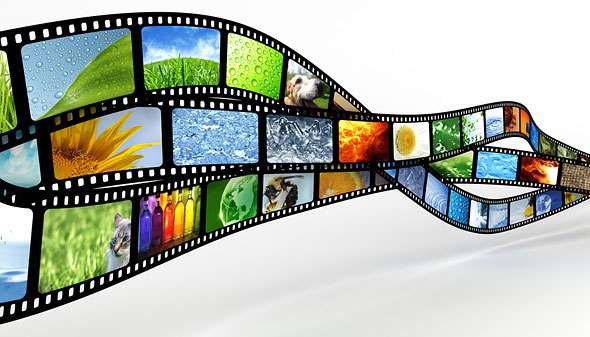 C’est quoi un migrant?
 – 1 jour, 1 question -
Collez le document ci-contre puis recopiez et répondez aux questions suivantes :

Quelle est la nature de ce document?
Comment évolue le nombre de migrants depuis 1960?
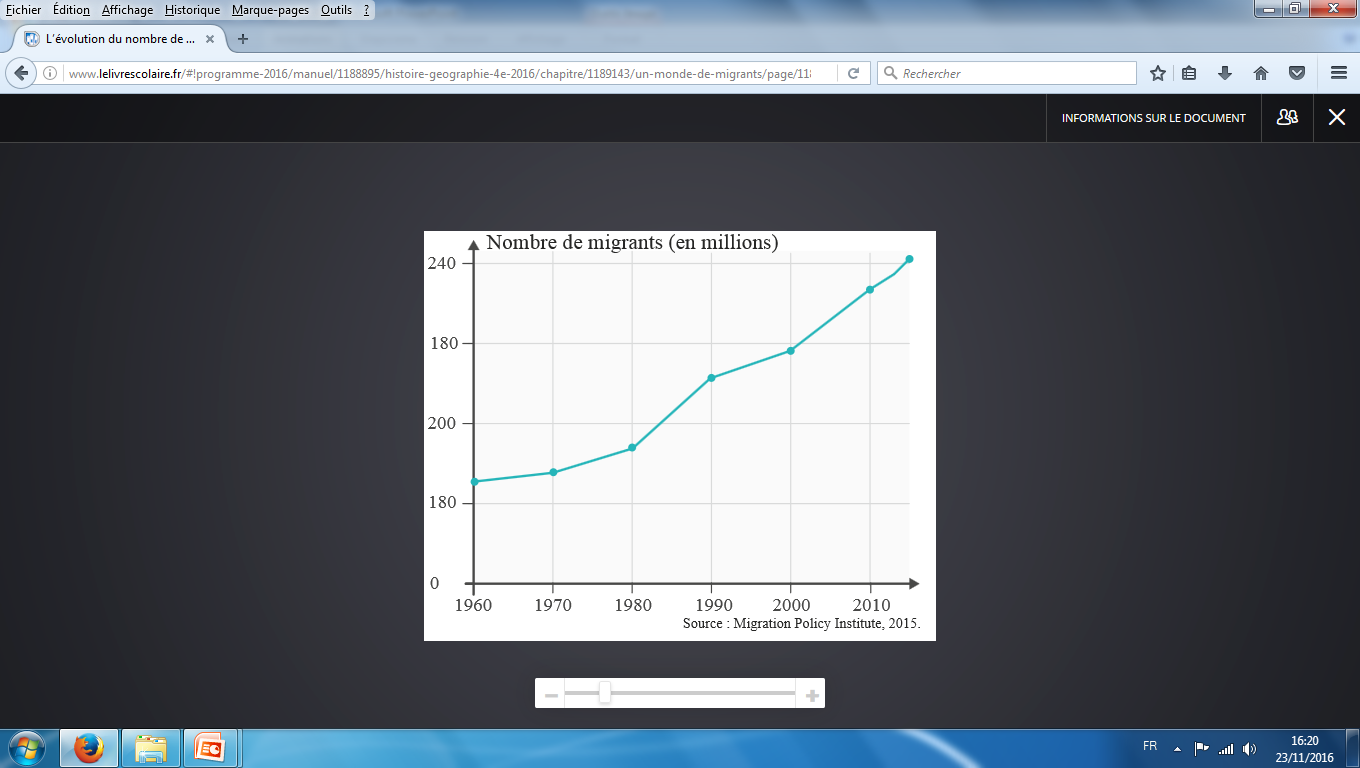 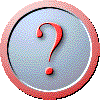 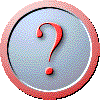 Quelle est la nature de ce document?
Ce document est un graphique (en courbe)
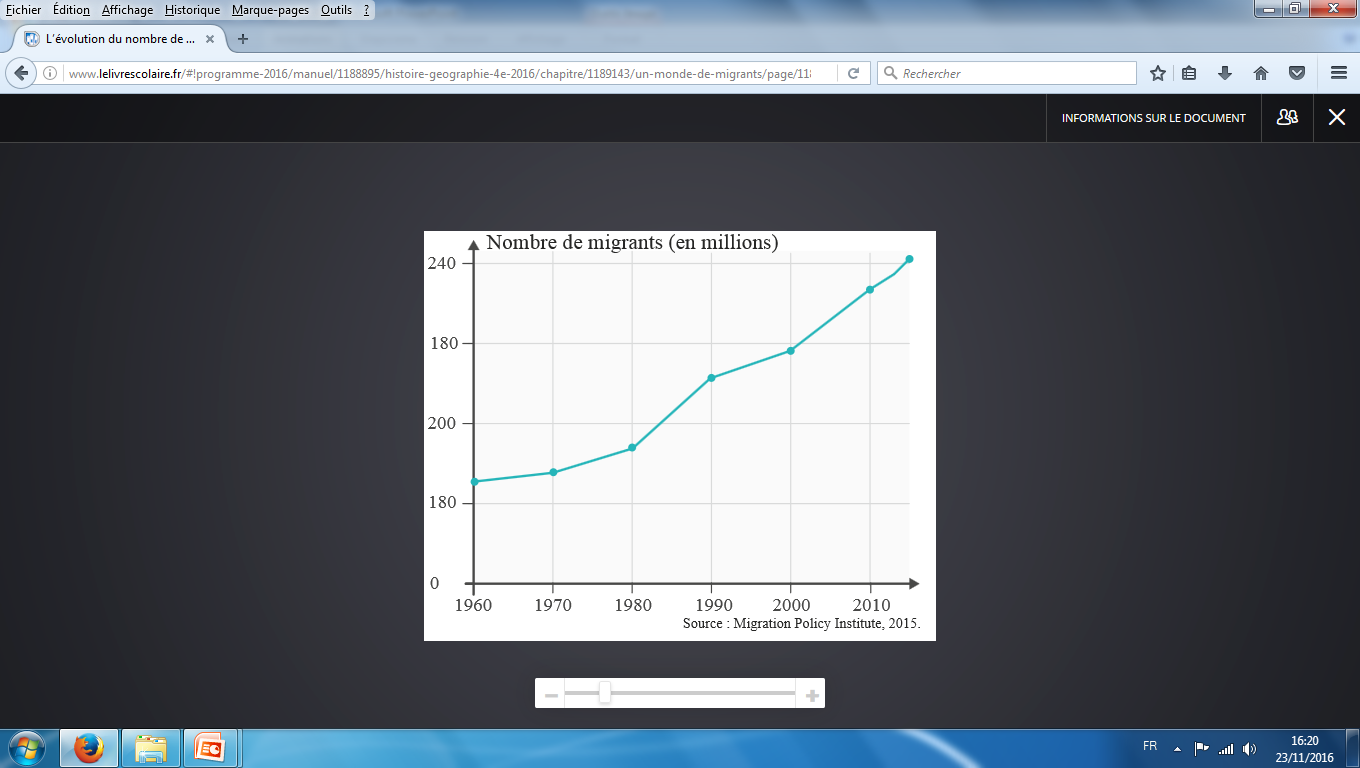 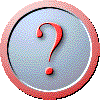 2.     Comment évolue le nombre de migrants depuis 1960?
Le nombre de migrants augmente depuis 1960.
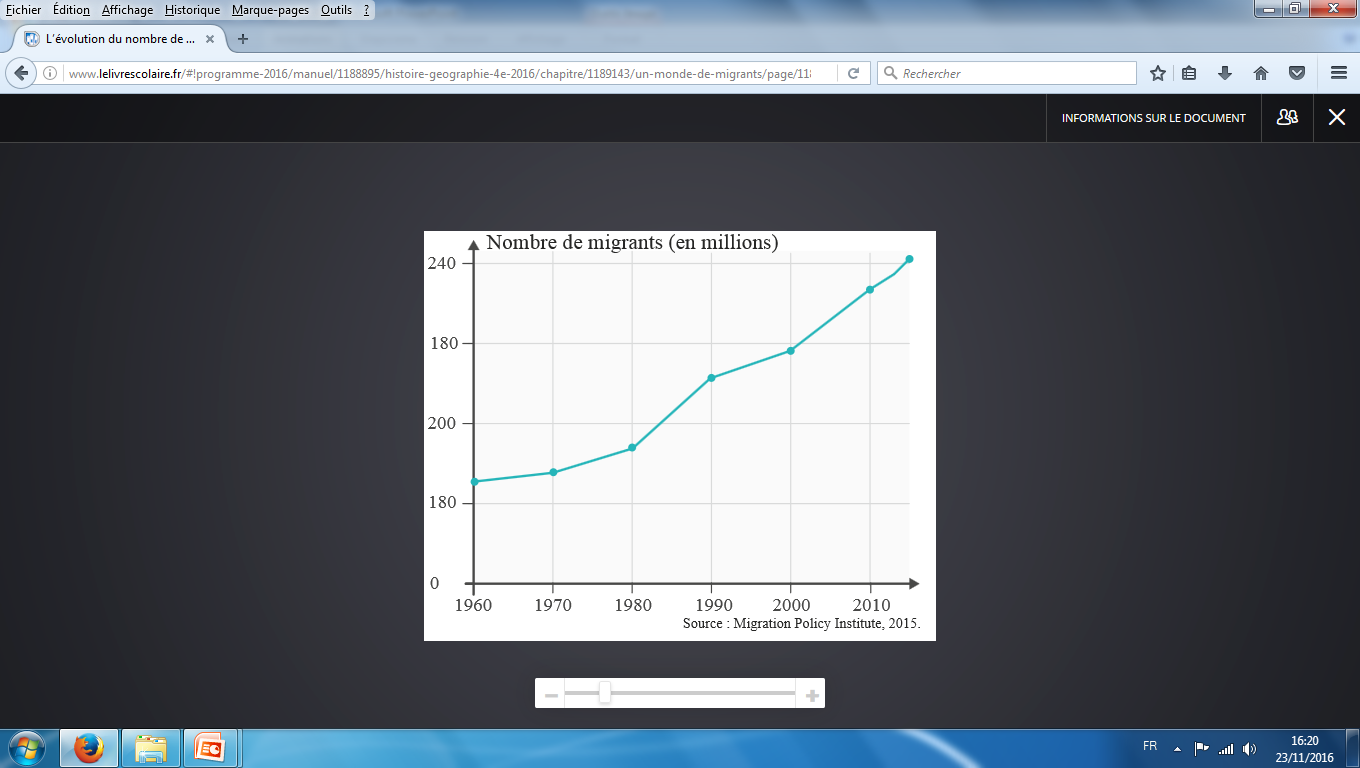 En 2015, environ 250 millions de personnes dans le monde sont des migrants, c’est-à-dire des personnes qui résident en dehors de leur pays d’origine.

Un migrant peut quitter son pays pour différentes 
raisons :
recherche d’un emploi
fuir la guerre, des catastrophes naturelles
poursuivre ses études
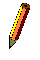 -Étude de cas n°1-

Migrer en Méditerranée
Collez la carte sur votre cahier, recopiez les questions ci-dessous puis répondez-y en formulant des phrases
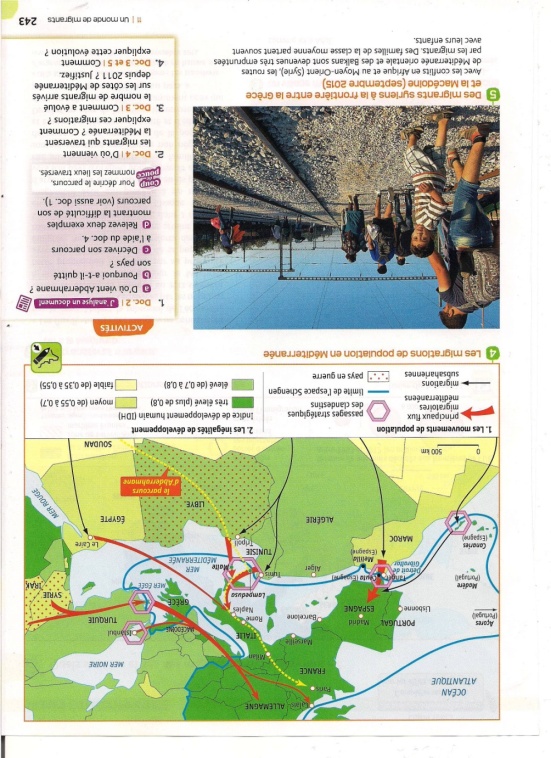  Les migrations de population en Méditerranée
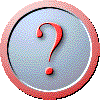 Que représente cette carte ? 
D’où viennent les populations qui passent du Maghreb vers l’Europe ?
D’après vous, pourquoi ces personnes veulent-elles passer en Europe ?
Quels sont les points de passages entre le Maghreb et l’Europe ? 
 À l’inverse, quel type de population passe de l’Europe au Maghreb ?
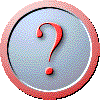 Que représente cette carte ?
Cette carte représente les migrations de population en Méditerranée.
2.    D’où viennent les populations qui passent du Maghreb vers l’Europe ?
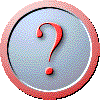 Les populations qui passent du Maghreb vers l’Europe viennent d’Afrique subsaharienne.
D’après vous, pourquoi ces personnes  
veulent-elles passer en Europe ?
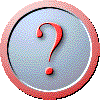 Ces personnes veulent passer en Europe afin d’y trouver de meilleures conditions de vie que dans leur pays d’origine. (fuir la guerre, trouver du travail)
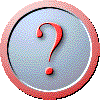 Quels sont les points de passages entre le Maghreb et l’Europe ?
Les points de passage entre le Maghreb et l’Europe sont le détroit de Gibraltar, l’Italie (ile de Lampedusa) mais également la Turquie.
5.     À l’inverse, quel type de population passe de l’Europe au Maghreb ?
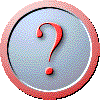 De nombreux touristes passent de l’Europe au Maghreb.
Réalisation d’un schéma des flux migratoires entre l’Afrique et l’Europe
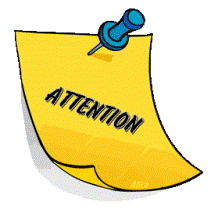 Votre schéma ainsi que votre légende devront être réalisés sur une page.
Europe
mer Méditerranée
Afrique et Moyen-Orient
1. Les migrants, acteurs de réseaux migratoires…
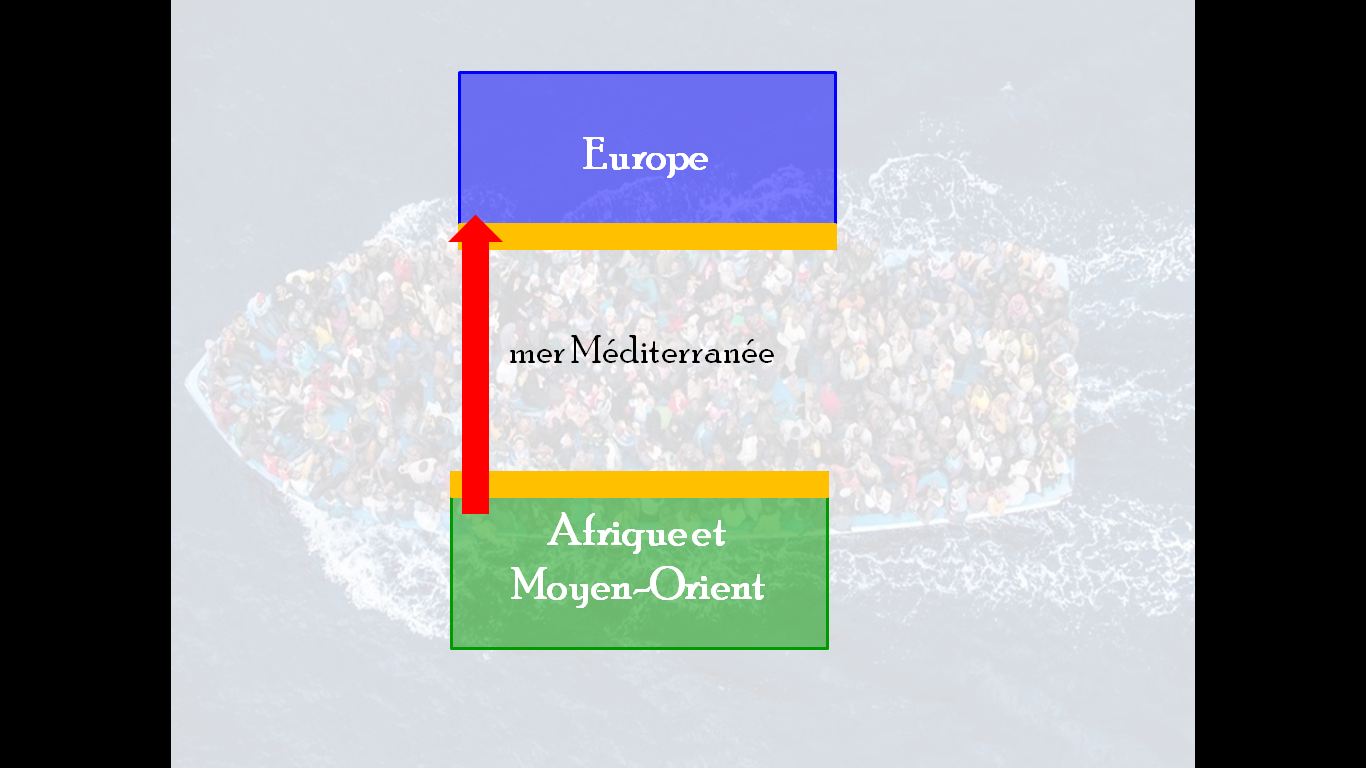 pays d’arrivée
pays de départ
pays de transit
Flux migratoires
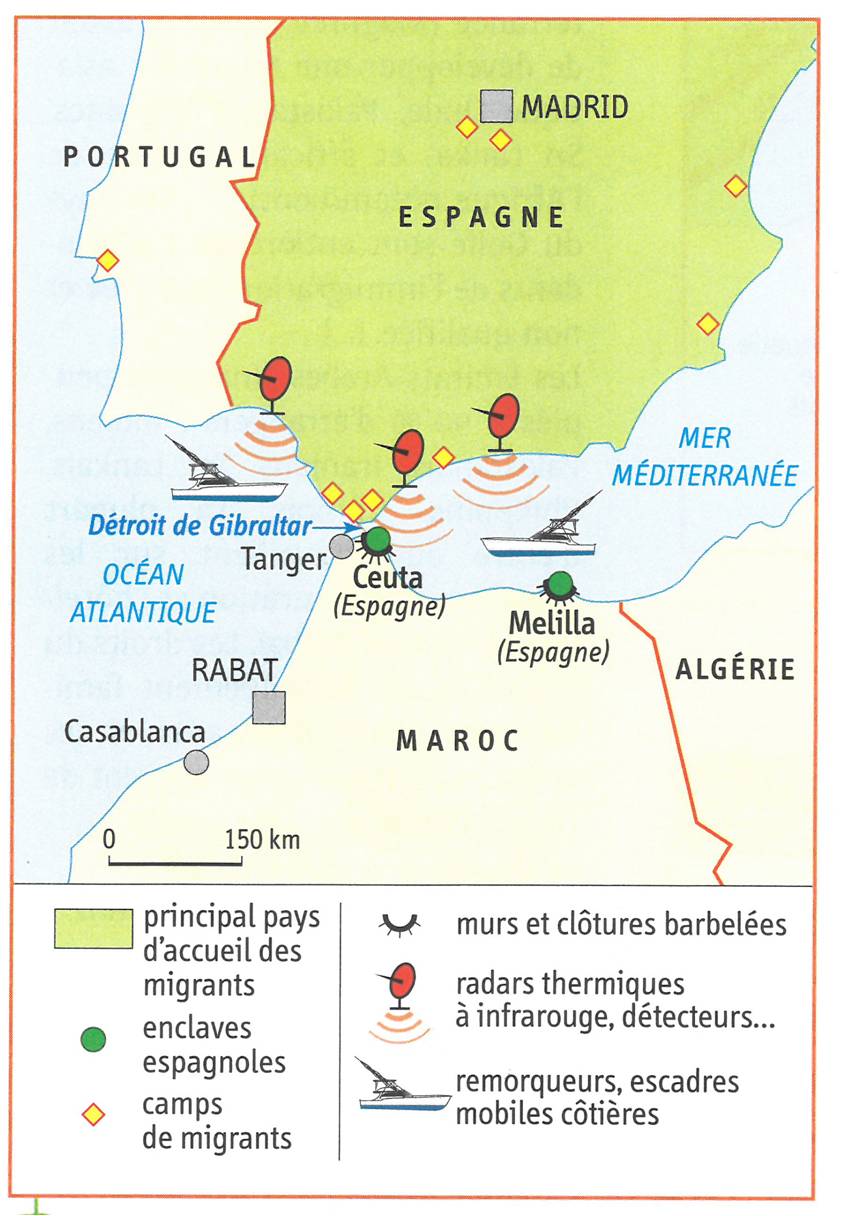 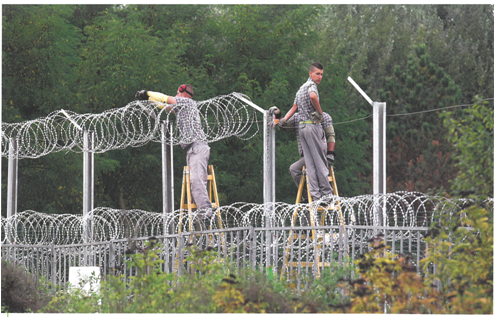 Construction d’un mur de barbelés à la frontière entre la Hongrie et la Serbie (août 2015)
Europe
mer Méditerranée
Afrique et Moyen-Orient
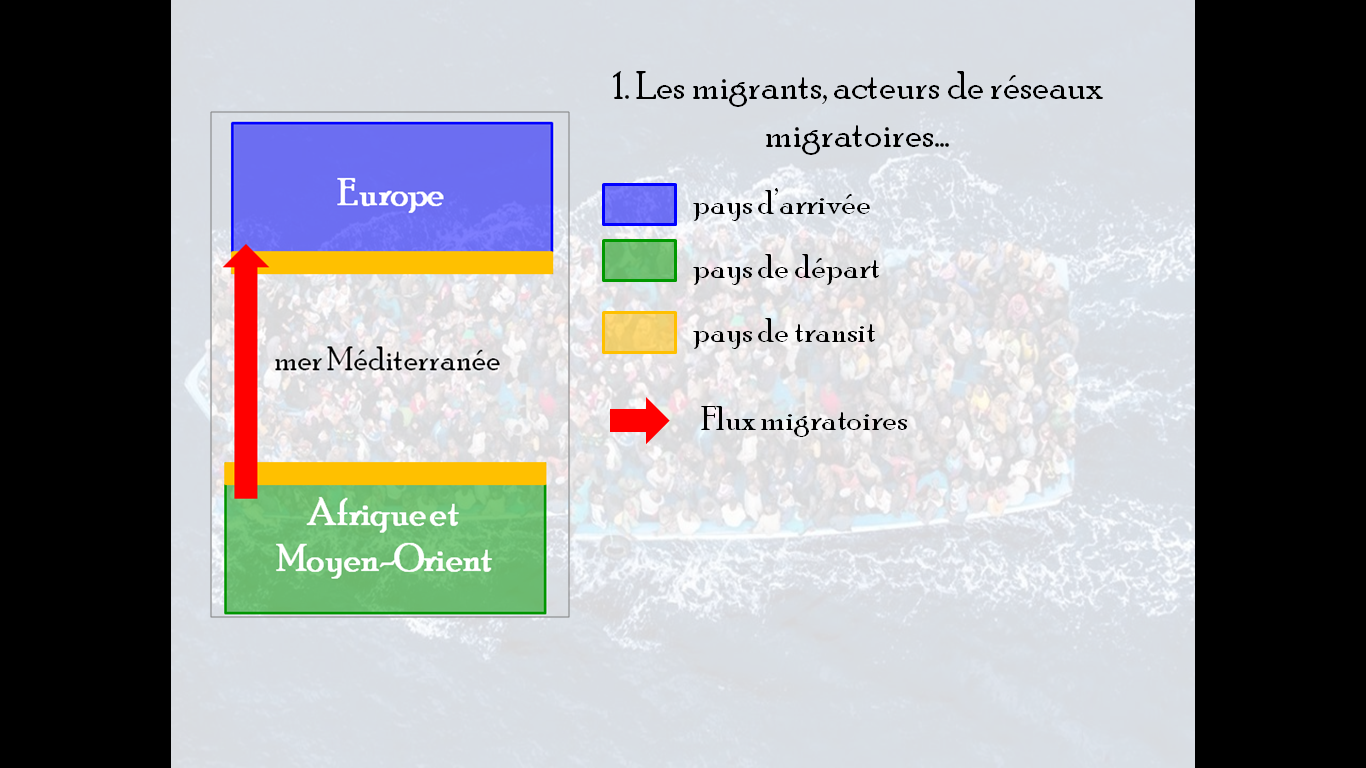 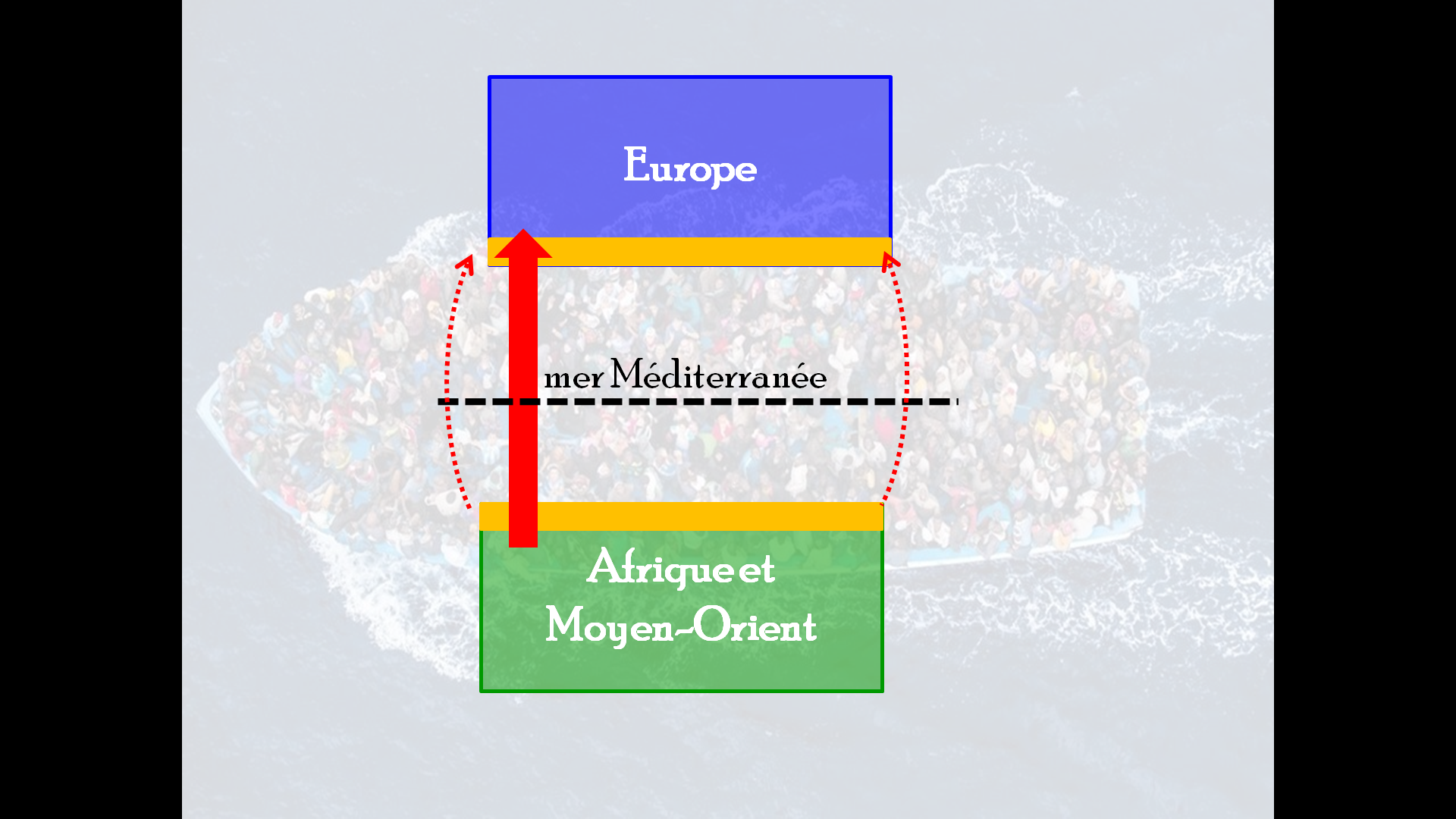 2. …réactifs aux politiques migratoires…
renforcement des frontières
nouvelles routes migratoires
Prenez connaissances des différents documents puis reproduisez le tableau ci-dessous.
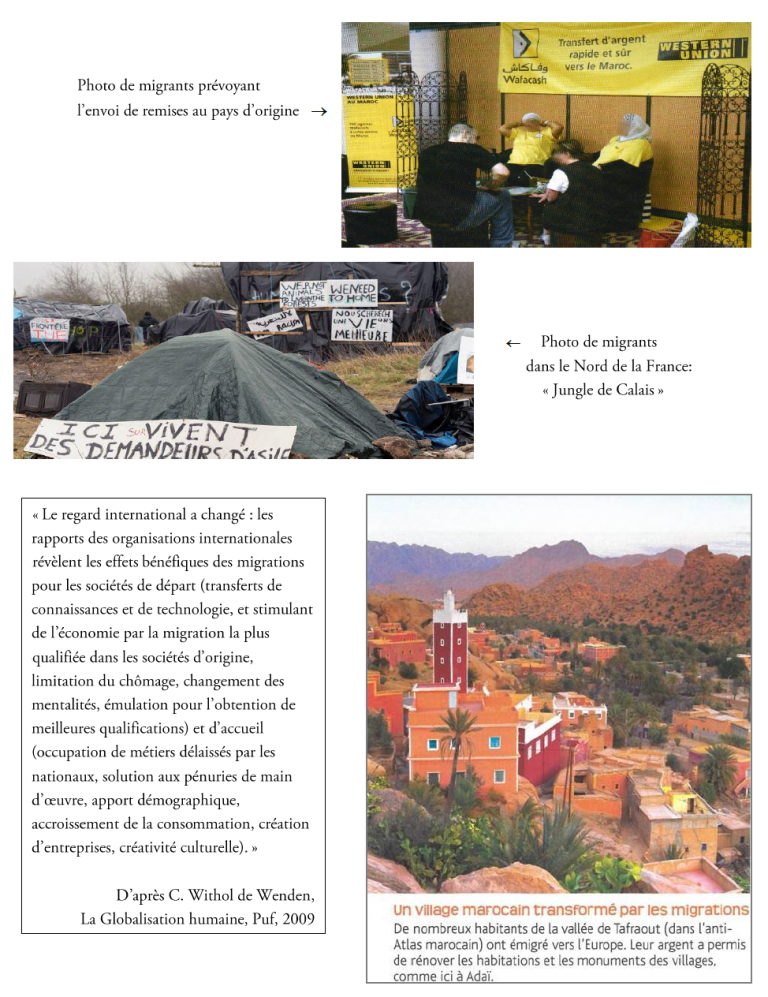 occupation de métiers délaissés par les nationaux
solution aux pénuries de main d’œuvre
apport démographique
accroissement de la consommation
création d’entreprises
activités culturelles
remises enrichissant les familles restées "au pays"
rénovation d’habitations, de monuments, d ’écoles, …
retour au "pays" avec de nouvelles expériences, connaissances et qualifications, transfert de technologies
évolution des mentalités
difficultés d’intégration
construction volontaires d’espaces de la clandestinité (la «Jungle » de Calais)
engagement dans des réseaux, trafics, etc.
départ des « cerveaux » (médecins, ingénieurs, étudiants, avocats etc.) préjudiciable pour le développement
Pays du "Nord"
(I.D.H. élevé)
Europe
+ / -
mer Méditerranée
+ / -
Pays du "Sud"
(I.D.H. faible)
Afrique et Moyen-Orient
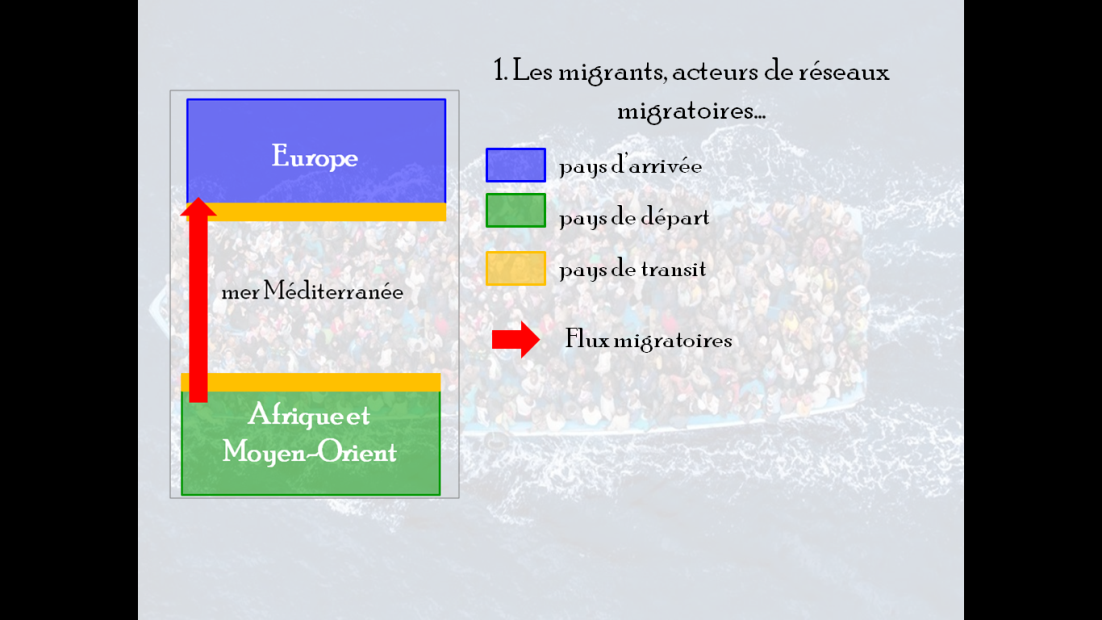 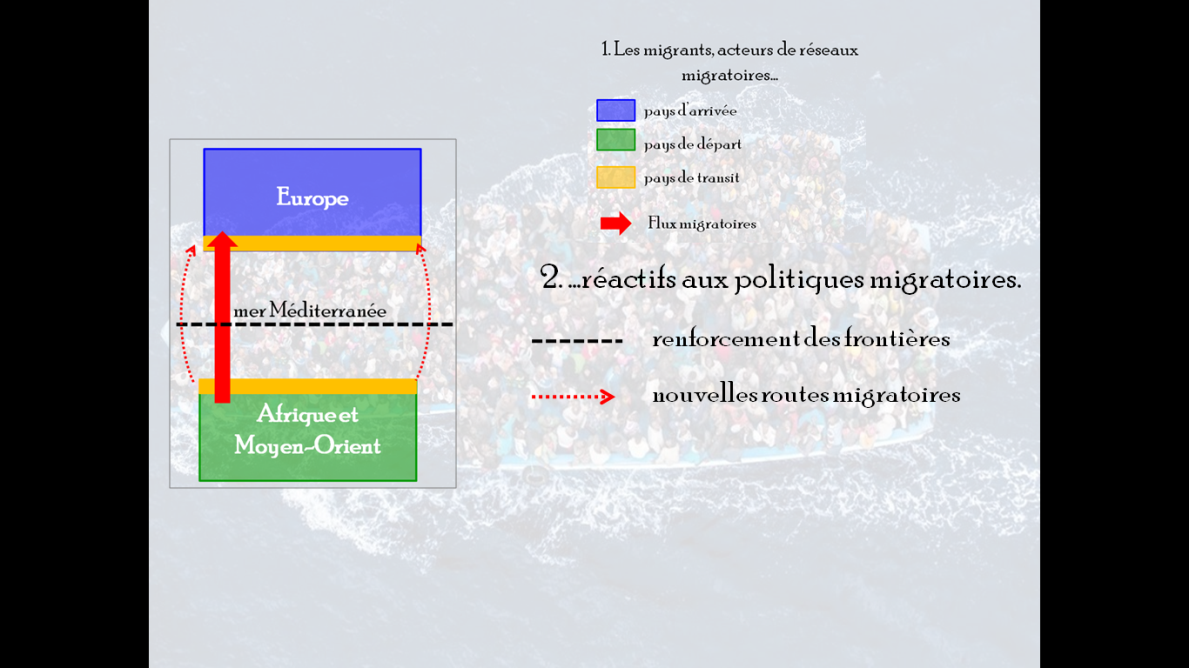 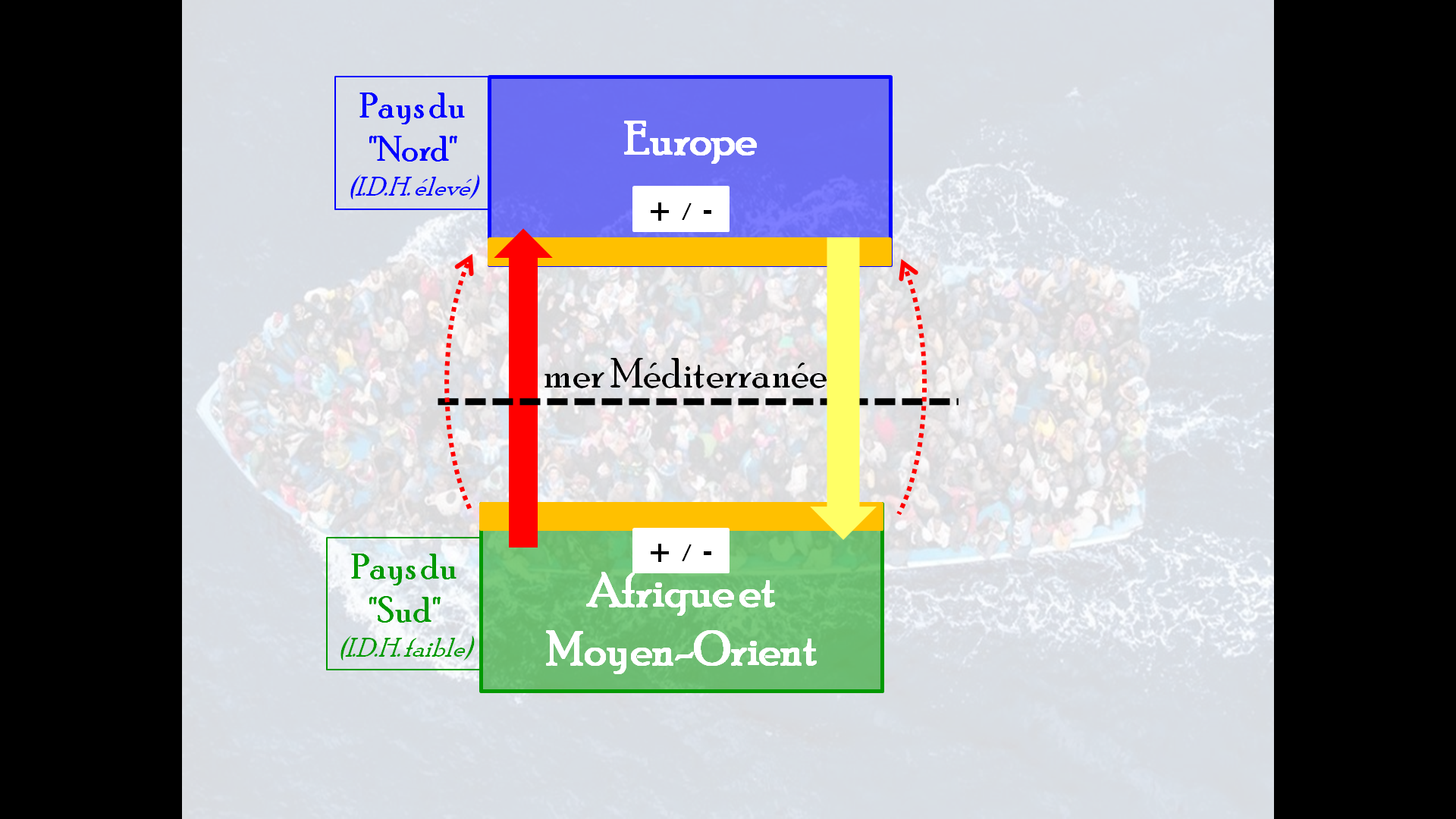 3. … … impliquant des recompositions territoriales.
transferts (remises, qualifications )
effets contrastés des migrations sur les territoires (frein ou source de développement?)
+ / -
Les migrants, acteurs de la construction de l’espace
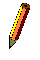 Rédigez un petit paragraphe expliquant les flux migratoires en Méditerranée.

 Aidez-vous des documents étudiés, du schéma et des réponses aux questions.
 Ordonnez vos idées et rédigez des phrases simples.
 Évitez les détails, allez à l’essentiel
-Étude de cas n°2-

Les migrations Sud-Sud : l’exemple du golfe Persique
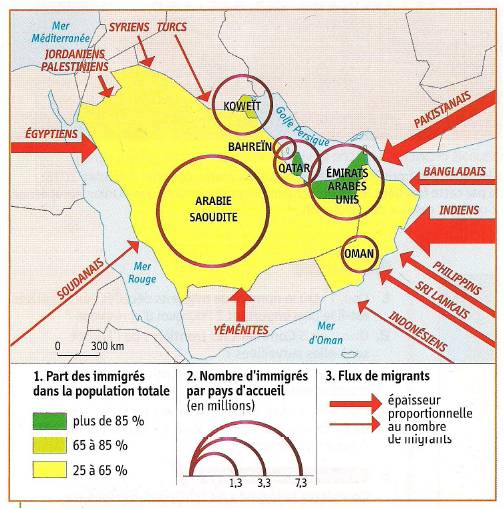 Collez la carte sur votre cahier, recopiez les questions ci-dessous puis répondez-y en formulant des phrases
 Les migrations de travail dans le golfe Persique
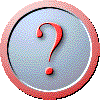 Nommez les pays du golfe Persique qui accueillent des migrants
D’où viennent essentiellement ces migrants?
Pourquoi peut-on parler de migrations Sud-Sud pour le golfe Persique?
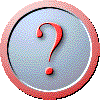 Nommez les pays du golfe Persique qui accueillent des migrants
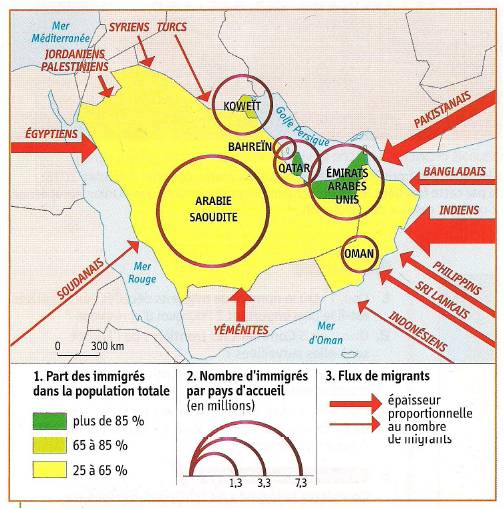 L’Arabie Saoudite, le Koweit, Bahrein, le Qatar, les E.A.U. et le sultanat d’Oman sont les pays du Golfe Persique accueillant des migrants.
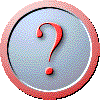 2.    D’où viennent essentiellement ces migrants?
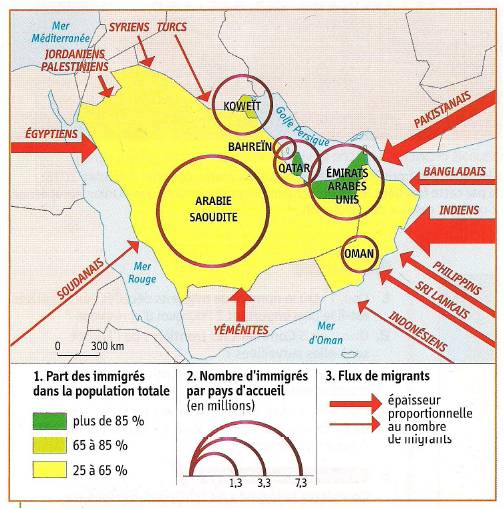 Ces migrants viennent essentiellement d’Asie et d’Afrique.
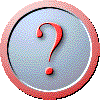 3.    Pourquoi peut-on parler de migrations Sud-Sud pour le golfe Persique?
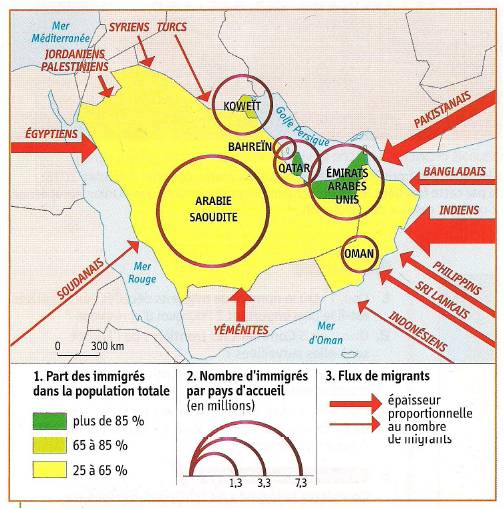 On peut parler de migrations Sud-Sud car les pays d’accueil comme les pays les pays de départ font partie des pays du Sud.
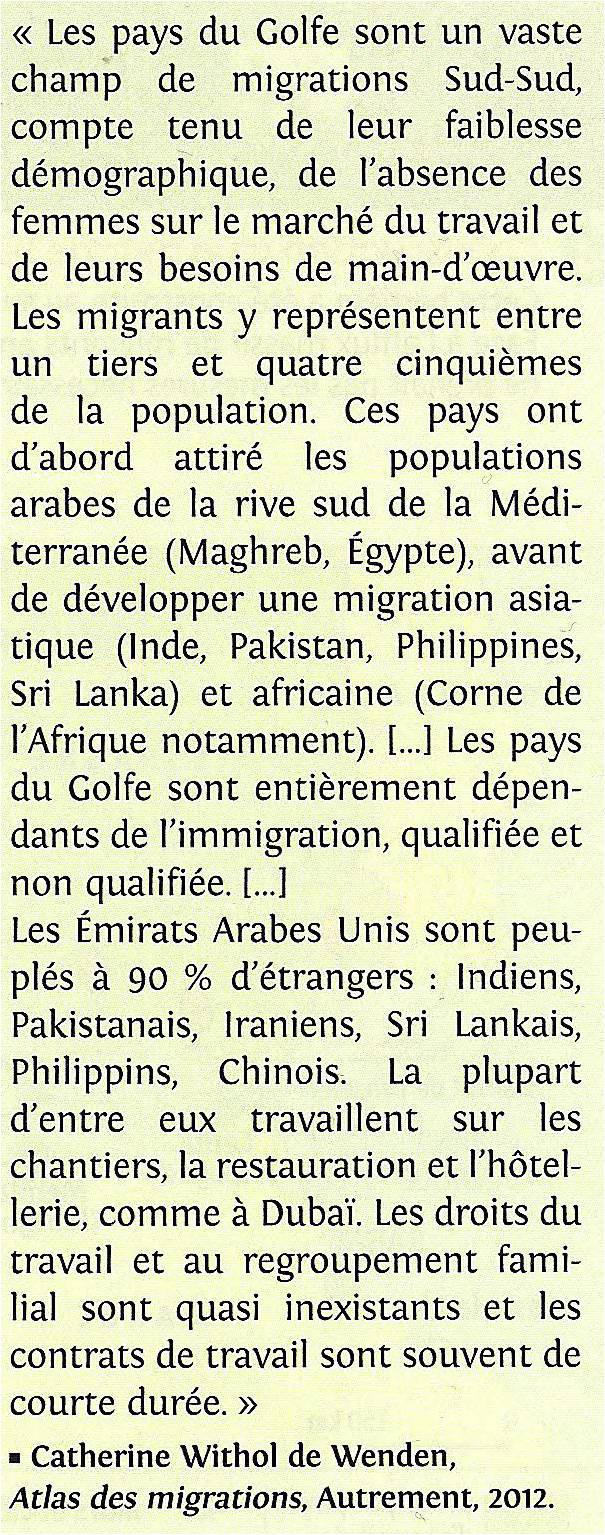 Collez le texte sur votre cahier, au centre d’une page (afin de laisser de la place de chaque côté)
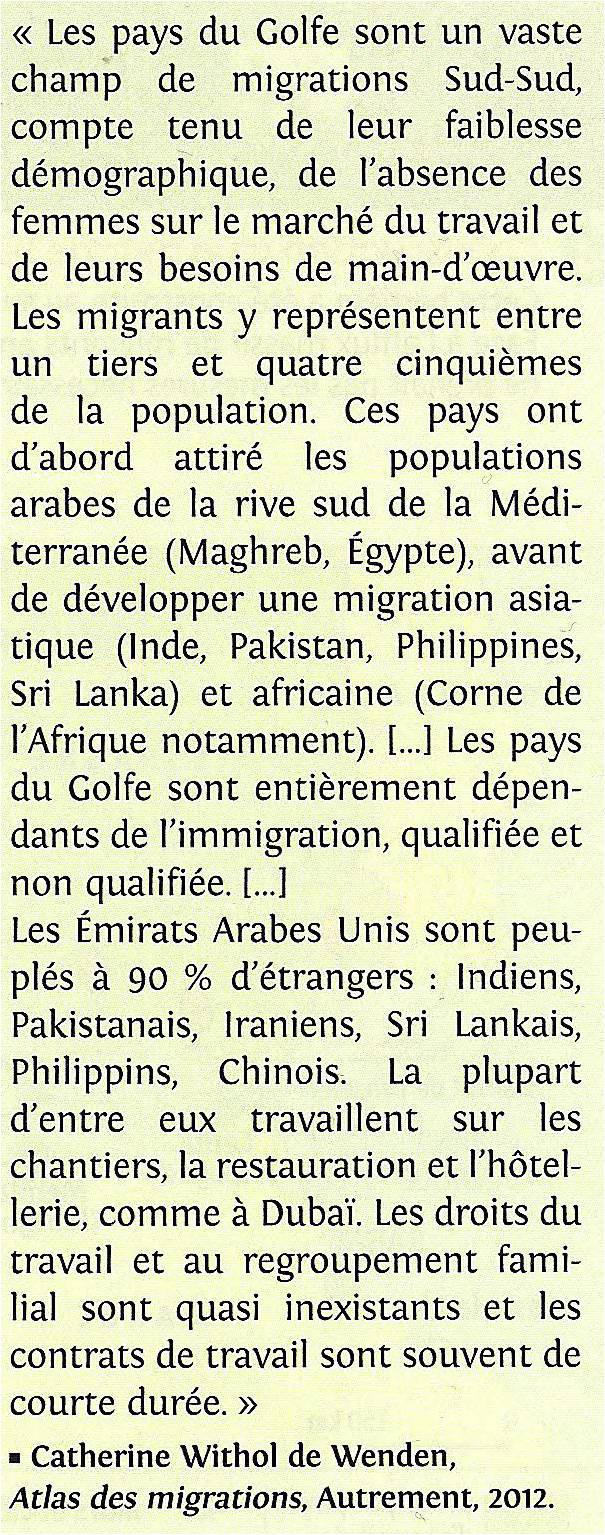 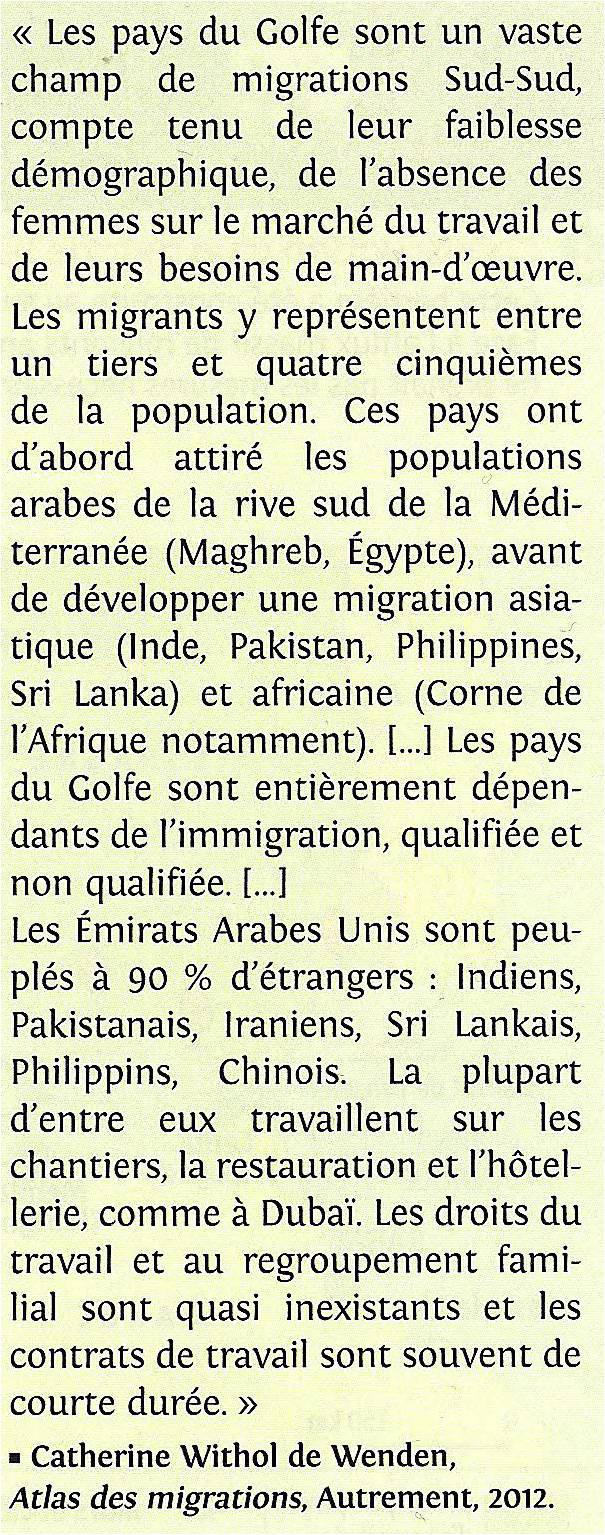 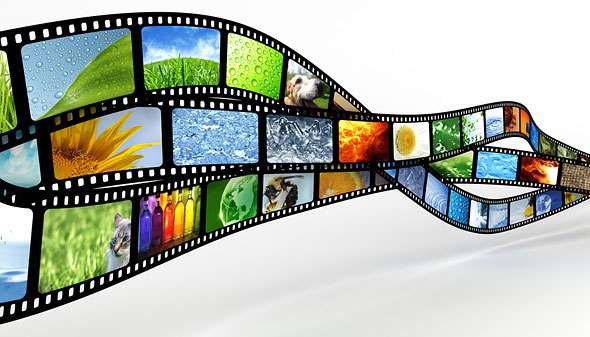 "Golfe, la face honteuse du miracle"
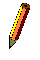 Les flux migratoires s’effectuent surtout du Sud (Asie, Afrique, Amérique du Sud) vers le Nord (Europe occidentale, Amérique du  Nord, Japon, Australie).

Cependant, les migrations entre les pays du Sud s’intensifient : les pays du golfe Persique attirent des migrants, peu qualifiés, provenant essentiellement d’Asie du Sud et fuyant la misère.
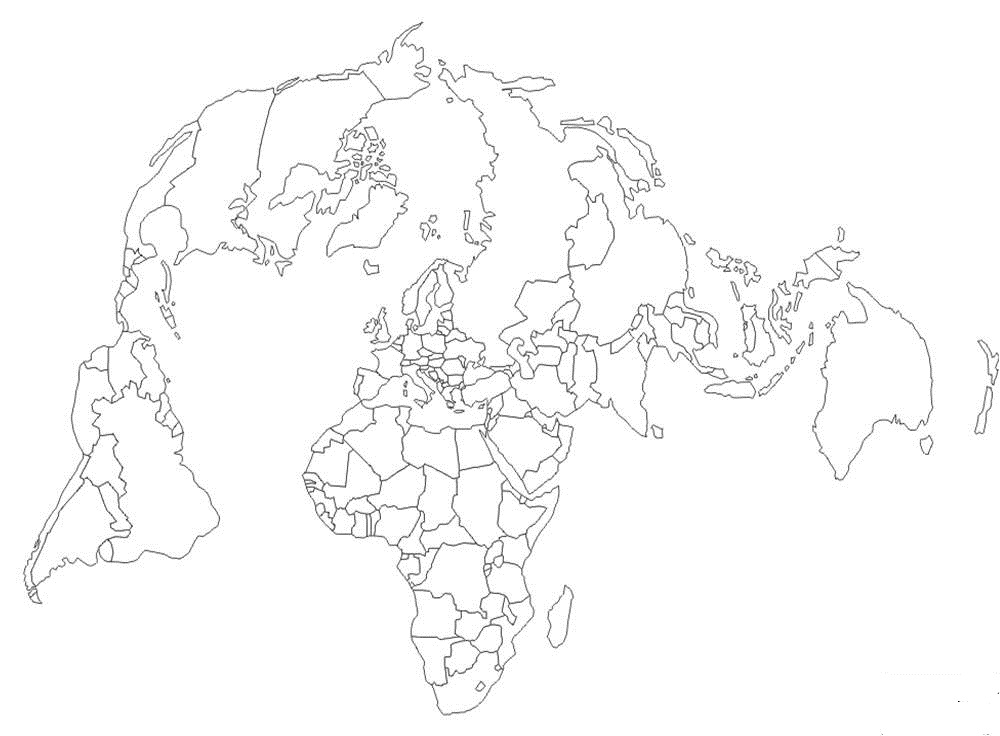 Amérique du Nord
Japon
Amérique centrale
Europe
Andes
Asie du Sud
Maghreb
Golfe Persique
Australie
Afrique de l ’Ouest
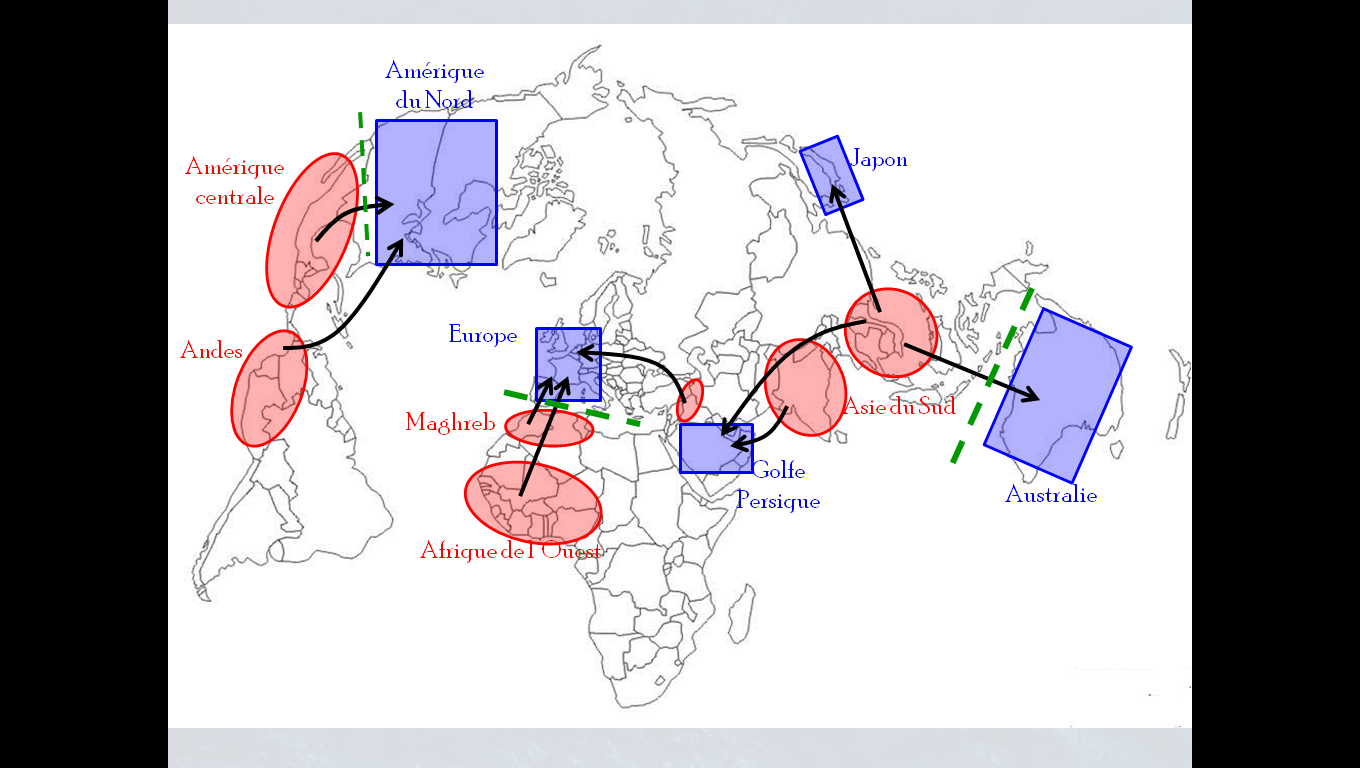 Les migrations internationales
principales zones de départ des migrants
flux migratoires
principales régions d’arrivée des migrants
renforcement des frontières
Pour retenir autrement…

réalisation d’une carte mentale.
Fuir la violence
Des migrants clandestins
Des flux Sud / Nord aux causes multiples
Une préoccupation : les réfugiés
Un monde de migrants
Fuir la pauvreté
Des pays qui accueillent ou qui limitent
Des flux Nord / Nord (études, travail)
Des flux qui se diversifient
Des flux Sud / Sud
Fuir la guerre ou
 la tyrannie
Fuir la pauvreté